What is Most Critical for Divisions?Supporting Students, Staff, and Families - Part 1
Welcome!
Please introduce yourself and sign in to the Chat Box.  Please include: 
your name, division, school name,  email address and preference of breakout session (elementary, middle or high  school)
What is Most Critical?
How do we address the social and emotional impacts of the pandemic and racial/social injustices on students, staff, and families?
Reflect and share ideas on our PADLET: https://padlet.com/mjcrusco/29m08r5vxfufnh0n
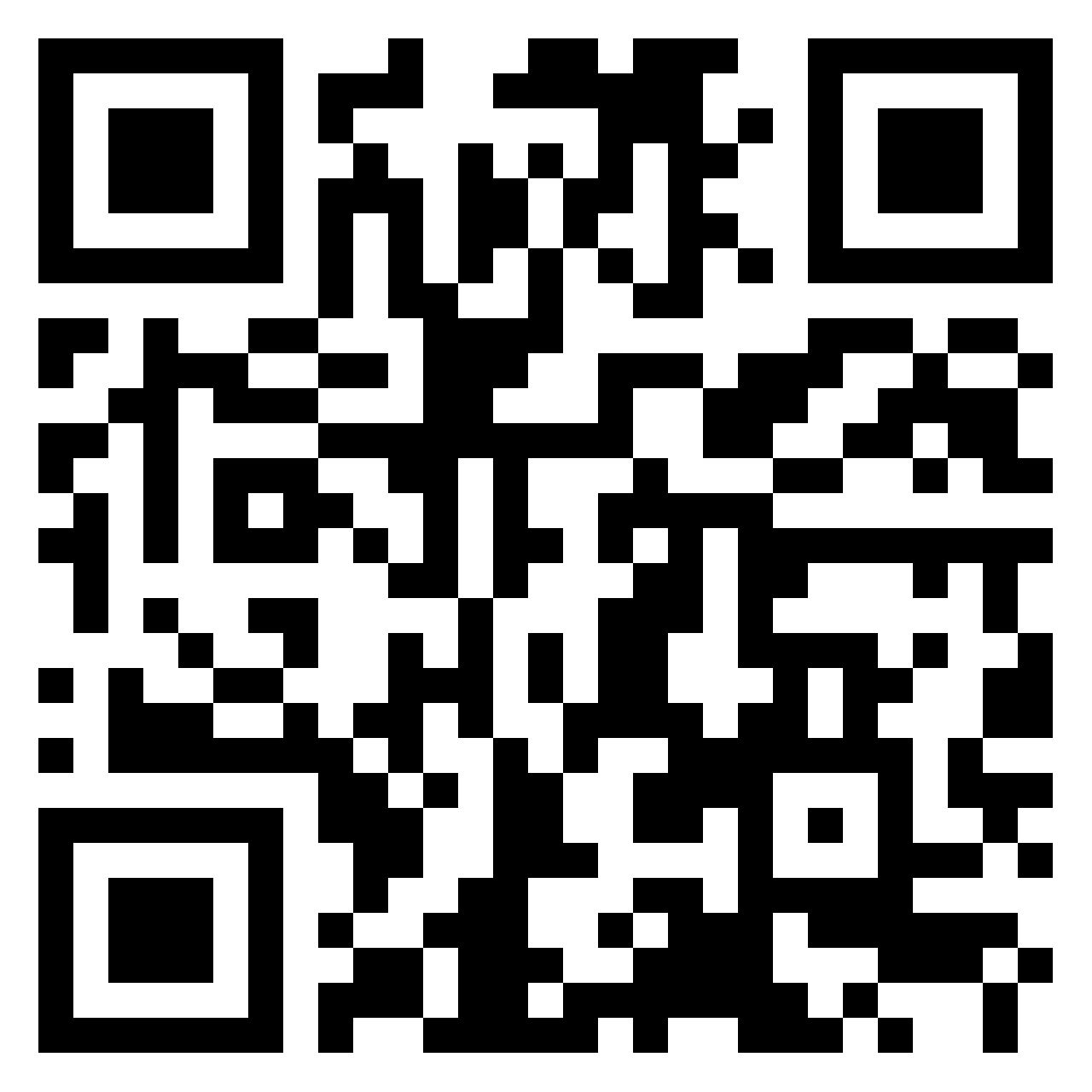 Please welcome our panelists:
Dr. Leona Smith, Director of Equity and Family Engagement of Fairfax County Public Schools
Dr. Chip Jones, Assistant Superintendent of Cumberland County Public Schools
Dr. Serbrenia Sims, Superintendent of Surry County Public Schools
Dr. Herbert Monroe, Assistant Superintendent of Caroline County Public Schools 
Michelle Cades, LCSW, President, Fairfax County SEPTA, parent representative
What is Most Critical?: Addressing Injustices
How do we address the social and emotional impacts of the pandemic and racial/social injustices on students, staff, and families?
Addressing Injustices
How do we address the social and emotional impacts of the pandemic and racial/social injustices on students, staff, and families? 
Response Order:
Dr. Leona Smith, Director of Equity and Family Engagement of Fairfax County Public Schools
Dr. Chip Jones, Assistant Superintendent of Cumberland County Public Schools
Addressing Injustices 2
How do we address the social and emotional impacts of the pandemic and racial/social injustices on students, staff, and families? 
Response Order (continued):
Dr. Serbrenia Sims, Superintendent of Surry County Public Schools
Dr. Herbert Monroe, Assistant Superintendent of Caroline County Public Schools
Addressing Injustices - Parent Reaction
How do we address the social and emotional impacts of the pandemic and racial/social injustices on students, staff, and families? 
Parent Reaction from Michelle Cades, LCSW, President, Fairfax County SEPTA, parent representative
Addressing Injustices - Reflection
How do we address the social and emotional impacts of the pandemic and racial/social injustices on students, staff, and families?
Reflect and share ideas on our PADLET: https://padlet.com/mjcrusco/29m08r5vxfufnh0n
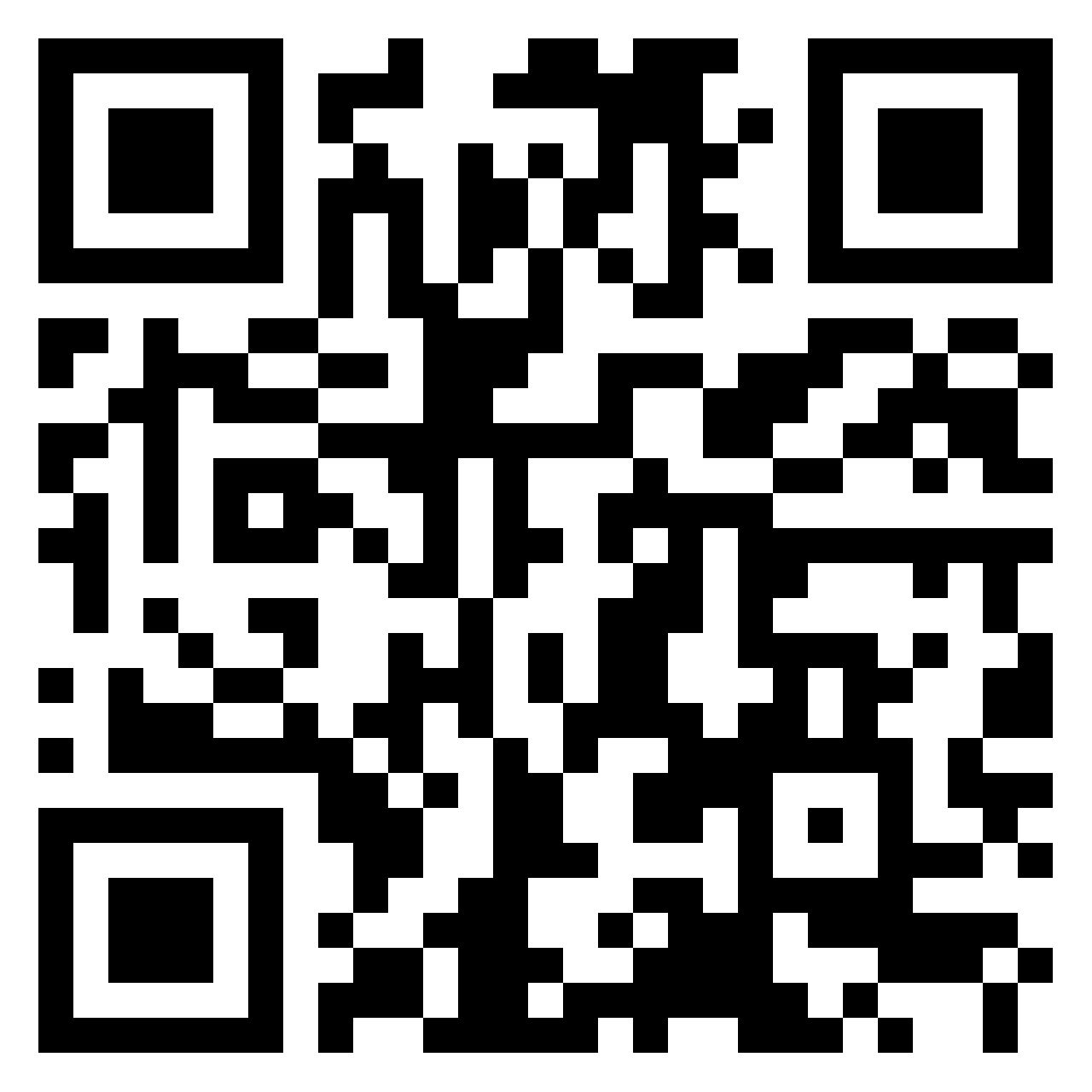 What is Most Critical?: Equity Issues
How do we handle equity issues exacerbated by the pandemic and current social issues? Panel members will include in their discussion the following:
Equity Issues
How do we handle equity issues exacerbated by the pandemic and current social issues? 
Response order:
Dr. Chip Jones, Assistant Superintendent of Cumberland County Public Schools
Dr. Serbrenia Sims, Superintendent of Surry County Public Schools
Equity Issues 2
How do we handle equity issues exacerbated by the pandemic and current social issues? 
Response order (continued):
Dr. Herbert Monroe, Assistant Superintendent of Caroline County Public Schools 
Dr. Leona Smith, Director of Equity and Family Engagement of Fairfax County Public Schools
Equity Issues – Parent Reaction
How do we handle equity issues exacerbated by the pandemic and current social issues? 

Parent Reaction from Michelle Cades, LCSW, President, Fairfax County SEPTA, parent representative
Equity Issues - Reflection
How do we address the social and emotional impacts of the pandemic and racial/social injustices on students, staff, and families?
Reflect and share ideas on our PADLET: https://padlet.com/mjcrusco/29m08r5vxfufnh0n
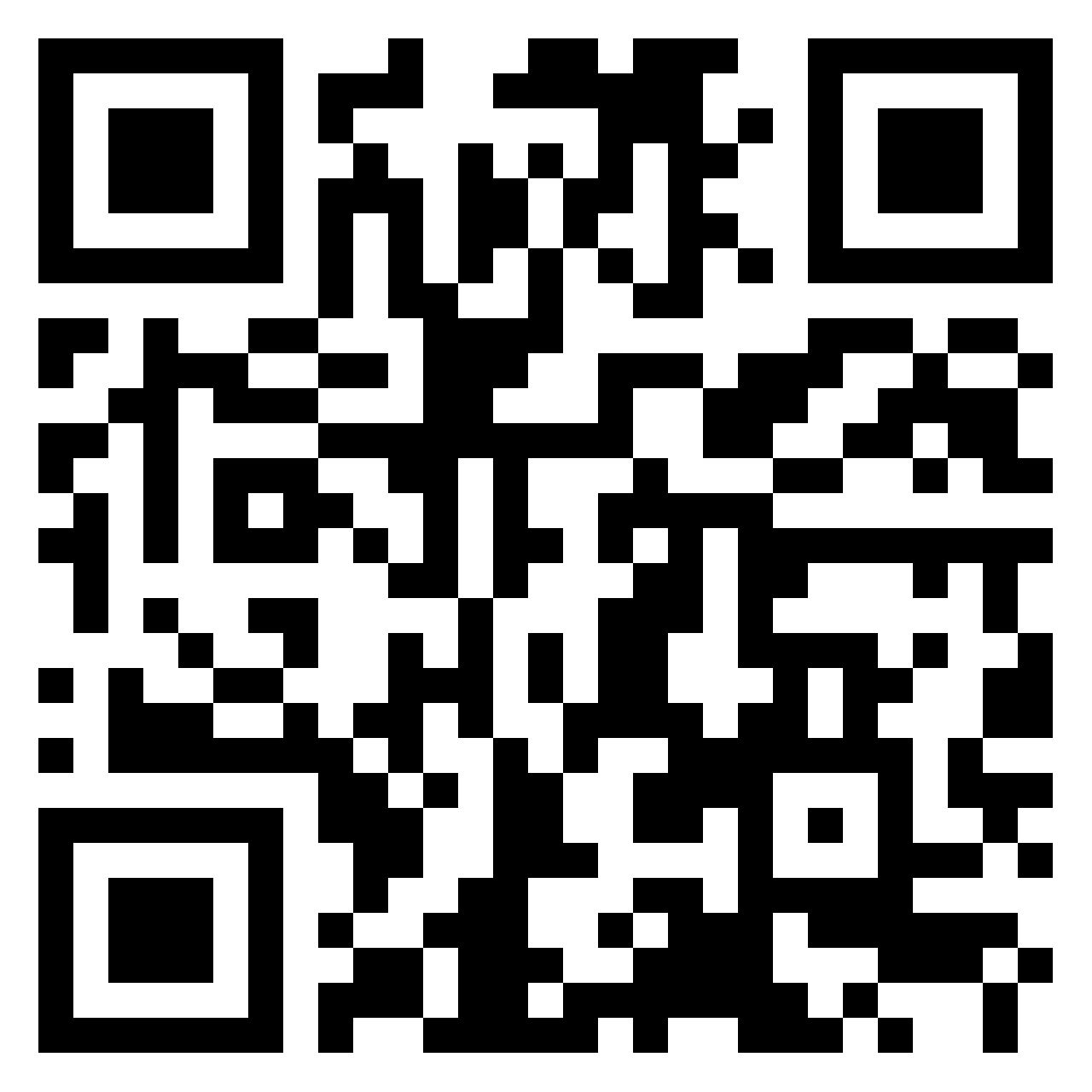 What is Most Critical?: Engaging with Families
Under the current conditions, how are you engaging with families?
Engaging with Families
Under the current conditions, how are you engaging with families?
Response order:
Dr. Serbrenia Sims, Superintendent of Surry County Public Schools
Dr. Herbert Monroe, Assistant Superintendent of Caroline County Public Schools
[Speaker Notes: Speakers respond]
Engaging with Families 2
Under the current conditions, how are you engaging with families?
Response order (continued):
Dr. Leona Smith, Director of Equity and Family Engagement of Fairfax County Public Schools
Dr. Chip Jones, Assistant Superintendent of Cumberland County Public Schools
[Speaker Notes: Speakers respond]
Engaging with Families – Parent Reaction
Under the current conditions, how are you engaging with families?

Parent Reaction from Michelle Cades, LCSW, President, Fairfax County SEPTA, parent representative
Breakout Discussion
What did you hear that would direct any next steps for your division?  

What actions has your division planned that were not discussed?
Thank you to our panelists!
Dr. Leona Smith, Director of Equity and Family Engagement of Fairfax County Public Schools
Dr. Chip Jones, Assistant Superintendent of Cumberland County Public Schools
Dr. Serbrenia Sims, Superintendent of Surry County Public Schools
Dr. Herbert Monroe, Assistant Superintendent of Caroline County Public Schools 
Michelle Cades, LCSW, President, Fairfax County SEPTA, parent representative
Please join us for:What is Most Critical for Divisions?Supporting Students, Staff, and Families - Part 2 on October 29 at 4!
Please be sure to complete the brief evaluation after the webinar!
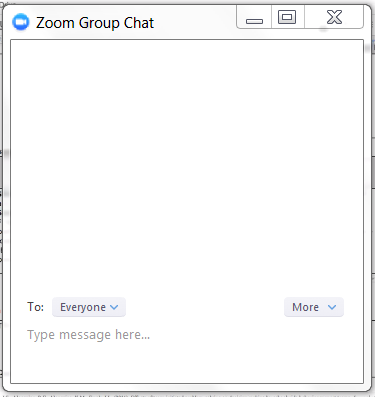 Evaluation Link:     
https://redcap.vcu.edu/surveys/?s=MWWRYETR4A
Resources from VTSS
Materials from this and all other Administrator CoPs:
https://vtss-ric.org/implementers/administrators